SDA Hymnal 162Wondrous Love
Attributed to Alexander Means
WONDROUS LOVE 6.6.6.3.6.6.6.6.6.3.
Southern Harmony, 1835
Harmonized by Richard Proulx, 1975 (1937 – 2010)
unison
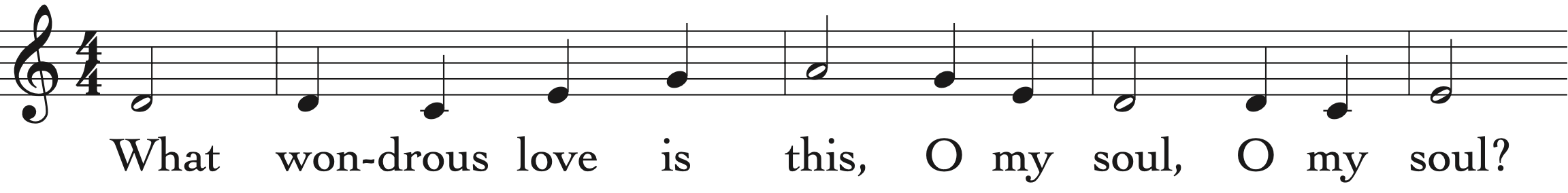 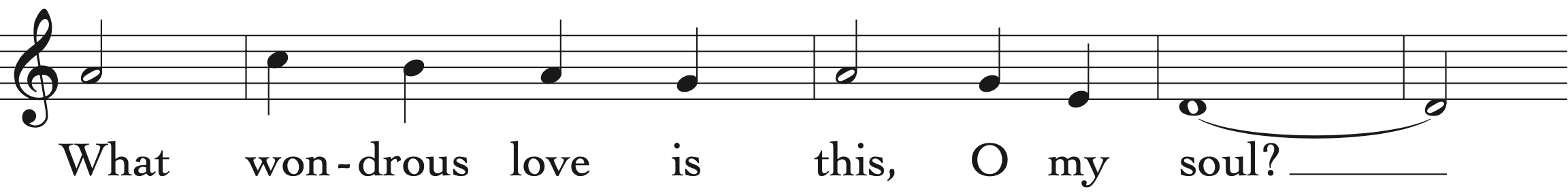 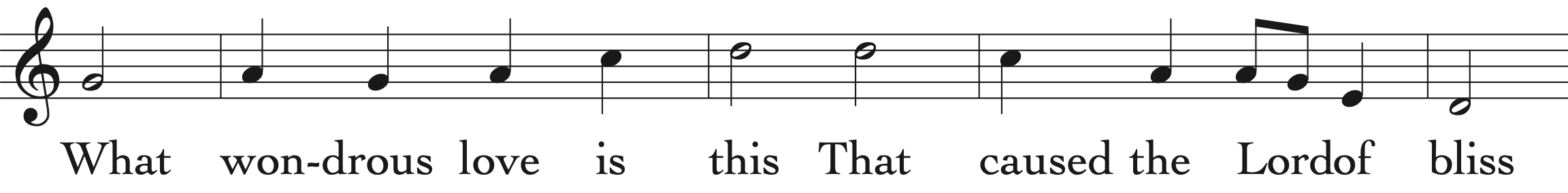 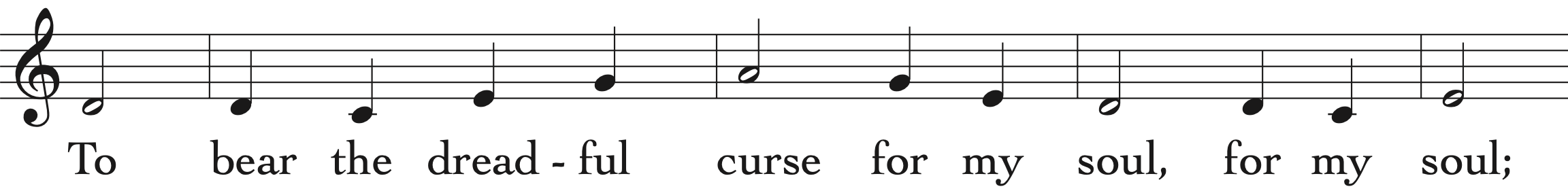 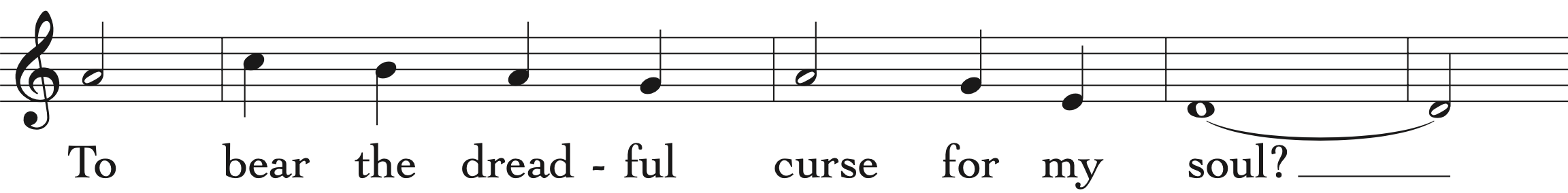 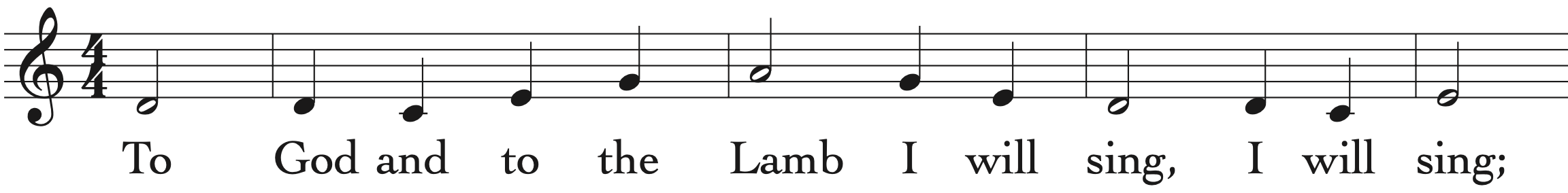 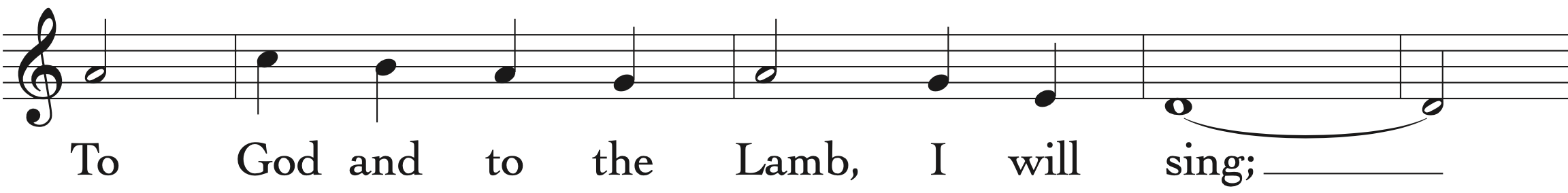 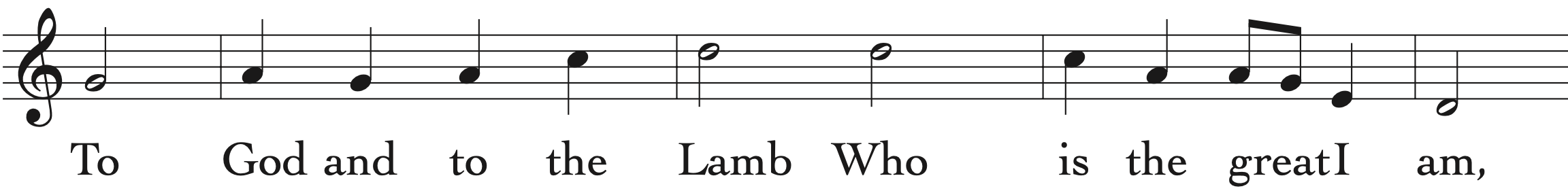 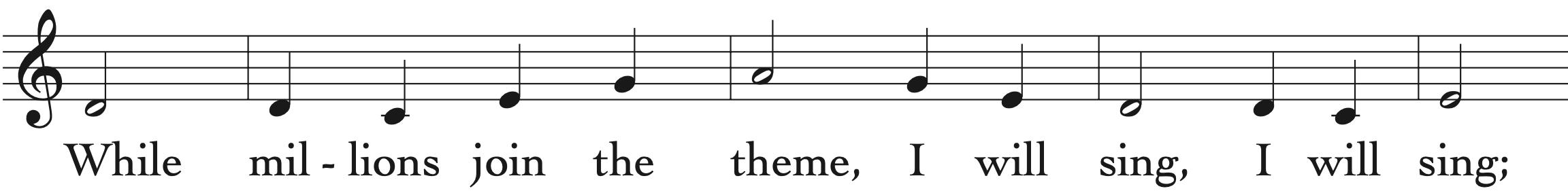 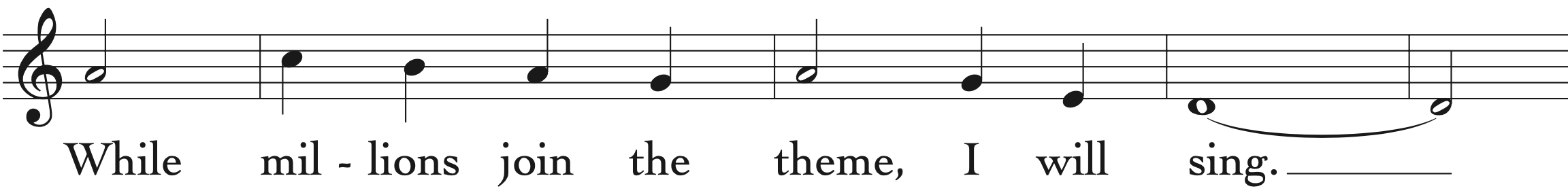 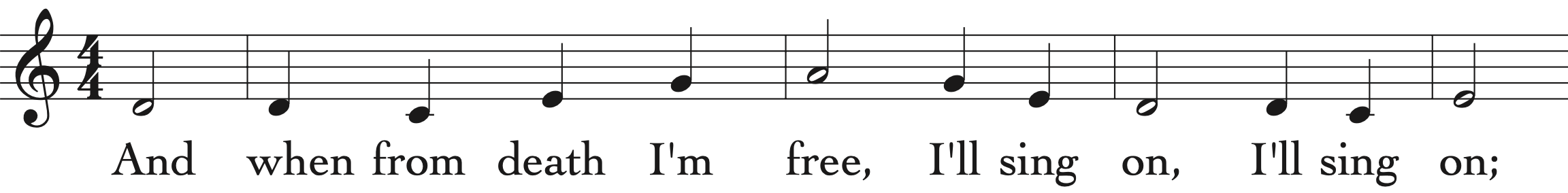 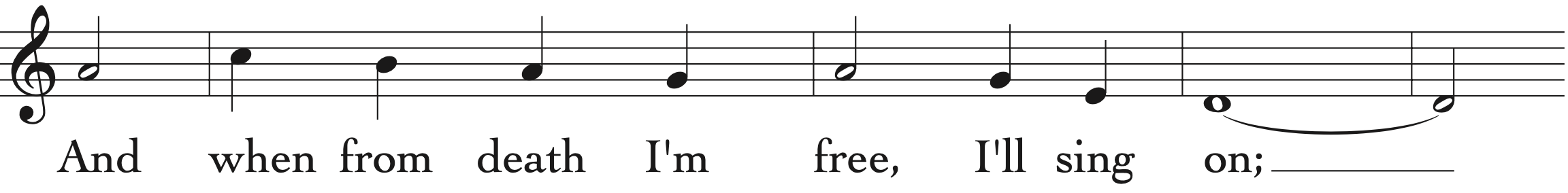 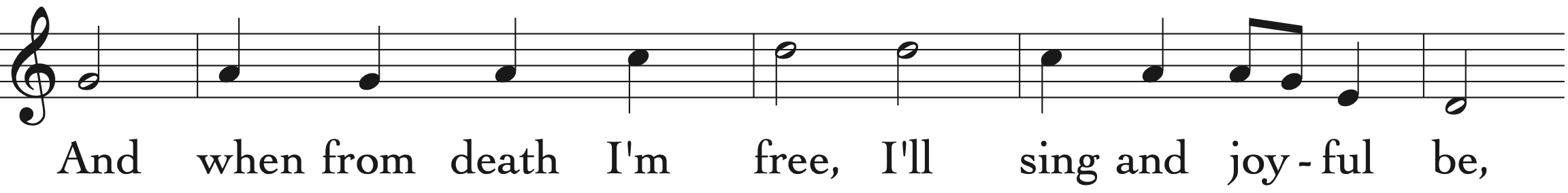 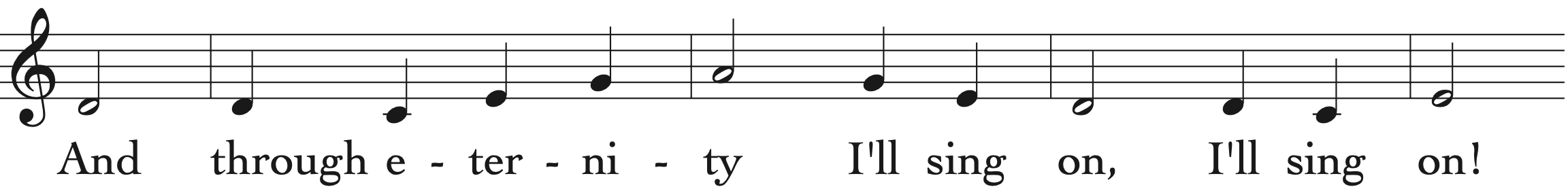 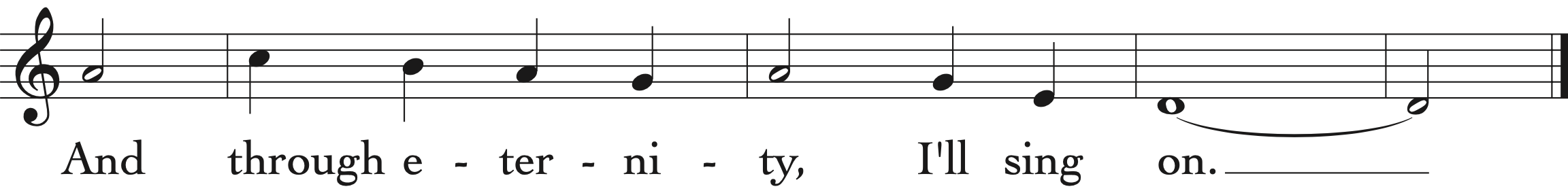